“Reclaiming Innovation: Promoting Student Ownership of Learning Through Social Media”
Name
Title
Affiliation
Student Ownership
LMS
Pros
Cons
Alternatives
Pros
Cons
Social Media
Prezi
Blogs
Facebook
Twitter
Instagram
Active Learning
Bloom’s Taxonomy
UDL
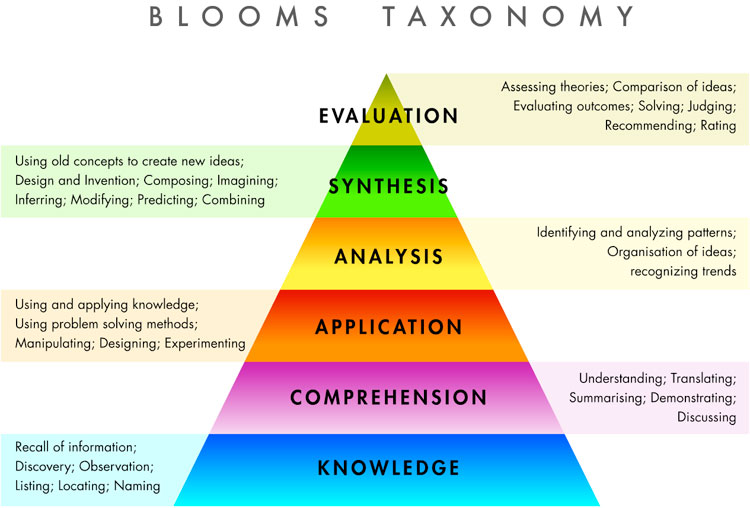 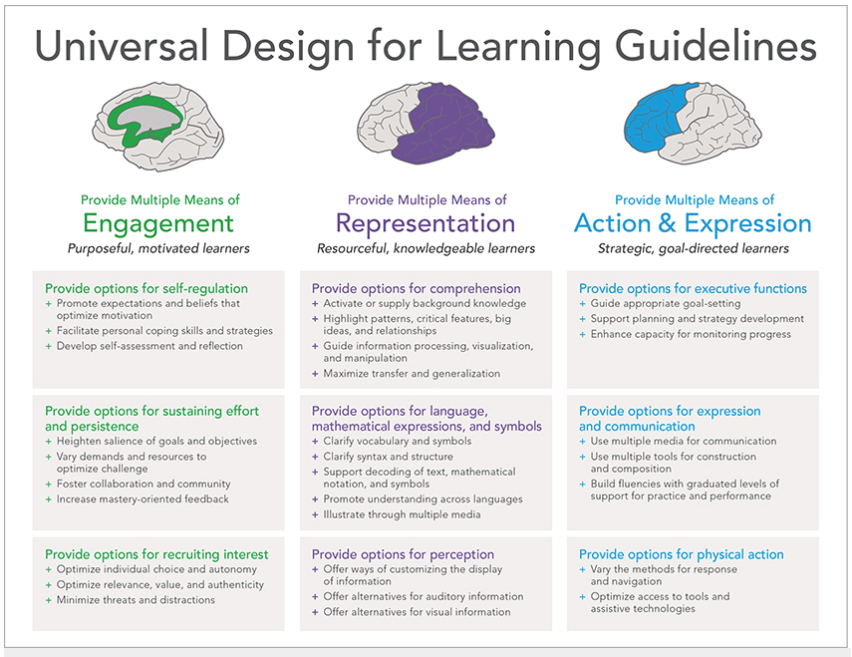 https://juliaec.files.wordpress.com/2011/04/blooms_taxonomy.jpg
http://udloncampus.cast.org/page/udl_about#l1970369
Innovation
Future is today
What lies ahead